Geschäftsabwicklung
Wir verwalten Ihre Vermögenswerte oder beraten Sie unabhängig und ohne Produktbindung auf Basis eines Auftrages und Ihres persönlichen Risikoprofils.
Die Kontoführung und Verwahrung der Depotwerte erfolgt bei einer unserer bevorzugten Bank Ihrer Wahl.
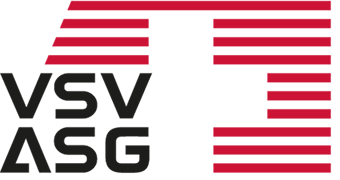 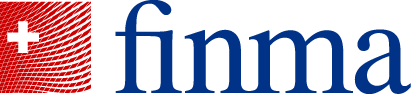 Über die Verwaltungsvollmacht handeln wir direkt über Ihre Depotbank, während Kontoverfügungen Ihnen vorbehalten bleiben.
Business Processing
We manage your assets or advise you independently and without product commitment on the basis of a mandate and your personal risk profile.
The account management and safekeeping of the deposit assets is carried out at one of our preferred banks of your choice.
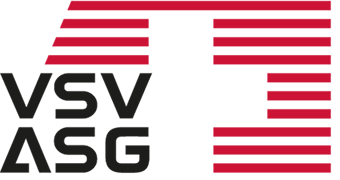 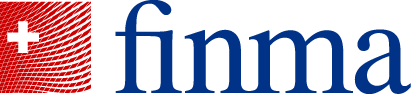 We act directly through your custodian bank via a limited power of attorney, while account dispositions remain reserved for you.